“Purer In Heart”
Matthew 5:8
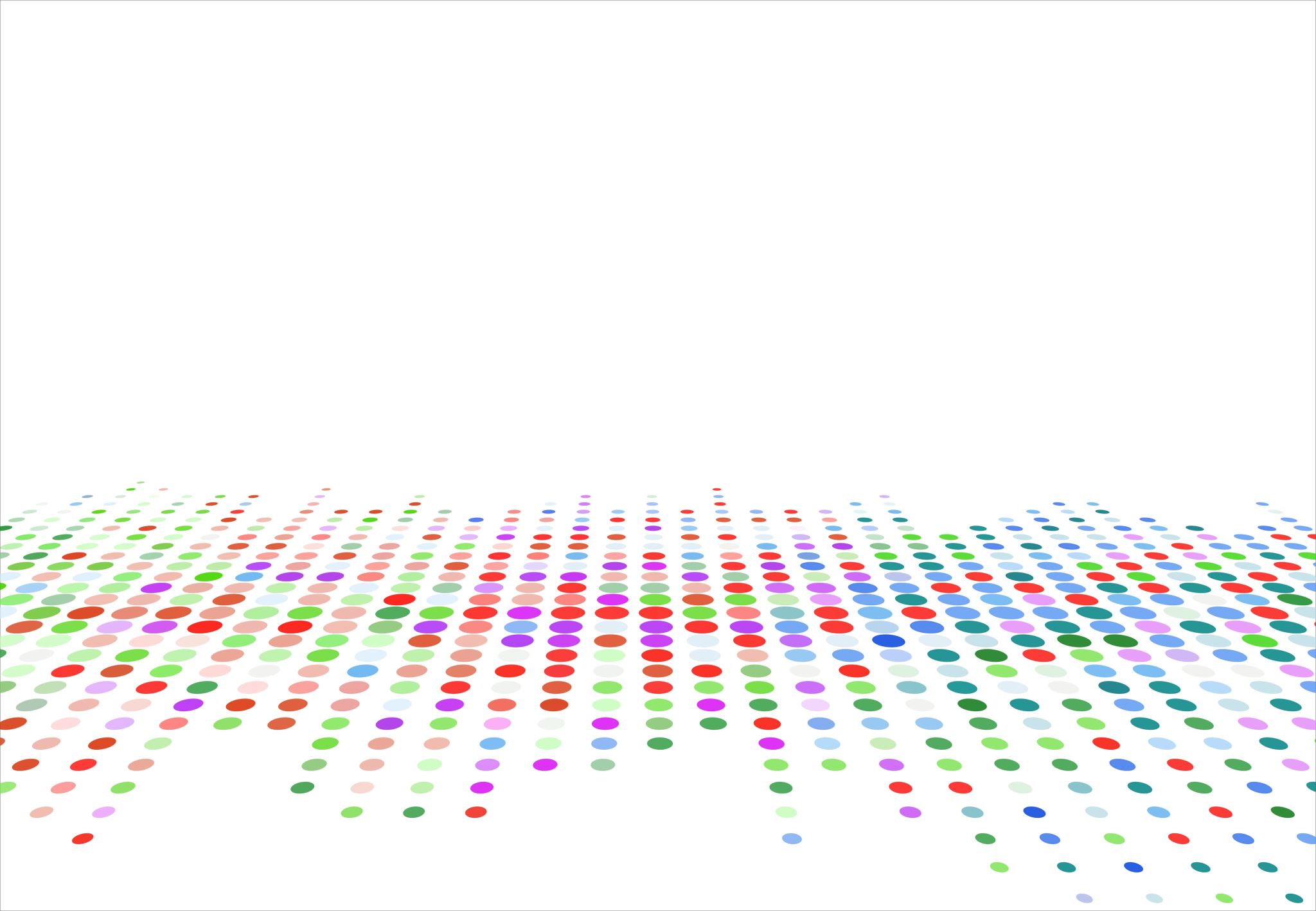 [Speaker Notes: Pure in Heart - “Blessed are the pure in heart, for they shall see God” (Matthew 5:8).]
Matthew 5:8, KJV
“Blessed are the pure in heart: for they shall see God”
INTRODUCTION
John wrote of the love of the Father bestowed upon us as His children by being called “the sons of God” and the hope of one day being as He is
1 John 3:1-3
There is much attention given to the heart of man in the scriptures – God sees it, God looks upon it, God knows it and God searches it!
 Gen. 6:5; 1 Sam. 16:7; Acts 1:24; 1 Chron. 28:9
We must strive to be purer in heart
Psa. 24:3-4; Matt. 5:8; 1 Tim. 1:5; 4:12; 5:22; Jas. 1:27
1 Pet. 1:22
[Speaker Notes: 1 John 3:1-3 KJV 1 Behold, what manner of love the Father hath bestowed upon us, that we should be called the sons of God: therefore the world knoweth us not, because it knew him not. 2 Beloved, now are we the sons of God, and it doth not yet appear what we shall be: but we know that, when he shall appear, we shall be like him; for we shall see him as he is. 3 And every man that hath this hope in him purifieth himself, even as he is pure.

Genesis 6:5 KJV 5 And GOD saw that the wickedness of man was great in the earth, and that every imagination of the thoughts of his heart was only evil continually.
1 Samuel 16:6 KJV 6 And it came to pass, when they were come, that he looked on Eliab, and said, Surely the LORD'S anointed is before him. 7 But the LORD said unto Samuel, Look not on his countenance, or on the height of his stature; because I have refused him: for the LORD seeth not as man seeth; for man looketh on the outward appearance, but the LORD looketh on the heart.
Acts 1:24 KJV 24 And they prayed, and said, Thou, Lord, which knowest the hearts of all men, shew whether of these two thou hast chosen,
1 Chronicles 28:9 KJV 9 And thou, Solomon my son, know thou the God of thy father, and serve him with a perfect heart and with a willing mind: for the LORD searcheth all hearts, and understandeth all the imaginations of the thoughts: if thou seek him, he will be found of thee; but if thou forsake him, he will cast thee off for ever.

Psalms 24:3-4 KJV 3 Who shall ascend into the hill of the LORD? or who shall stand in his holy place? 4 He that hath clean hands, and a pure heart; who hath not lifted up his soul unto vanity, nor sworn deceitfully.
Matthew 5:8 KJV 8 Blessed are the pure in heart: for they shall see God.
1 Timothy 1:5 KJV 5 Now the end of the commandment is charity out of a pure heart, and of a good conscience, and of faith unfeigned:
1 Timothy 4:12 KJV 12 Let no man despise thy youth; but be thou an example of the believers, in word, in conversation, in charity, in spirit, in faith, in purity.
1 Timothy 5:22 KJV 22 Lay hands suddenly on no man, neither be partaker of other men's sins: keep thyself pure.
James 1:27 KJV 27 Pure religion and undefiled before God and the Father is this, To visit the fatherless and widows in their affliction, and to keep himself unspotted from the world.
1 Peter 1:22 KJV 22 Seeing ye have purified your souls in obeying the truth through the Spirit unto unfeigned love of the brethren, see that ye love one another with a pure heart fervently:]
INTRODUCTION
The song “Purer in Heart, O God” (# 671) is a familiar song we sing regularly
The words of this song were written by Fannie Estelle Church Davison, who was born in 1851 in Cuyahoga Falls, OH and died in Chicago, Ill on March 1o, 1887. Fannie’s fa­ther was killed when she was 10 years old; af­ter her mo­ther’s re­mar­ri­age to Hen­ry War­ner, the fam­i­ly moved to Carth­age, Mis­sou­ri. Fan­nie mar­ried court re­port­er Asa Lee Da­vis­on and they moved to Chi­ca­go, Il­li­nois, then Ma­di­son, Wis­con­sin.
The music was written by James Henry Fillmore, Sr., (1849-1936).
“Purer in Heart, O God”
This song focuses on the need for the Lord’s people to constantly strive toward a purer heart
It is important to notice that each stanza of this song begins and ends with the words, “purer in heart…help me to be”
This song asks for God’s help to have a purer heart!
“Purer in Heart, O God” – Stanza #1
“Purer in heart, O God, Help me to be; May I devote my life Wholly to Thee. Watch Thou my wayward feet, Guide me with counsel sweet; Purer in heart, Help me to be.”
We must devote our lives completely to God by seeking His kingdom, His righteous and His help 
Matt. 6:33; 7:7-8; 21:22; James 1:5-6; 1 John 3:22; 5:14-15
His word guides our path – Psa. 119:59, 101, 105
He will watch our wayward feet – Psa. 56:13; 116:8-9
His counsel is sure in all life’s ways – Psa. 33:10-11
[Speaker Notes: Matthew 6:33 KJV 33 But seek ye first the kingdom of God, and his righteousness; and all these things shall be added unto you.
Matthew 7:7-8 KJV 7 Ask, and it shall be given you; seek, and ye shall find; knock, and it shall be opened unto you: 8 For every one that asketh receiveth; and he that seeketh findeth; and to him that knocketh it shall be opened.
Matthew 21:22 KJV 22 And all things, whatsoever ye shall ask in prayer, believing, ye shall receive. 
James 1:5-6 KJV 5  If any of you lack wisdom, let him ask of God, that giveth to all men liberally, and upbraideth not; and it shall be given him. 6 But let him ask in faith, nothing wavering. For he that wavereth is like a wave of the sea driven with the wind and tossed.
1 John 3:22 KJV 22 And whatsoever we ask, we receive of him, because we keep his commandments, and do those things that are pleasing in his sight.
1 John 5:14-15 KJV 14 And this is the confidence that we have in him, that, if we ask any thing according to his will, he heareth us: 15 And if we know that he hear us, whatsoever we ask, we know that we have the petitions that we desired of him.

Psalms 119:59 KJV 59 I thought on my ways, and turned my feet unto thy testimonies.
  Psalms 119:101 KJV 101 I have refrained my feet from every evil way, that I might keep thy word.
  Psalms 119:105 KJV 105 Thy word is a lamp unto my feet, and a light unto my path.

Psalms 56:13 KJV 13 For thou hast delivered my soul from death: wilt not thou deliver my feet from falling, that I may walk before God in the light of the living?
 Psalms 116:8-9 KJV 8 For thou hast delivered my soul from death, mine eyes from tears, and my feet from falling. 9 I will walk before the LORD in the land of the living.

Psalms 33:10-11 KJV 10 The LORD bringeth the counsel of the heathen to nought: he maketh the devices of the people of none effect. 11 The counsel of the LORD standeth for ever, the thoughts of his heart to all generations.]
“Purer in Heart, O God” – Stanza #2
“Purer in heart, O God, Help me to be; Teach me to do Thy will Most lovingly. Be Thou my Friend and Guide, Let me with Thee abide; Purer in heart, Help me to be.”
In order to gain heaven, it is essential that we do the Father’s will in all things – Matt. 7:21
Therefore, we must seek the Lord as our friend and guide and obey His word – Psa. 48:14; 23:1-6
By doing this, we then abide in Him as the branch abides in the vine – John 15:4-7; 2 Jn. 9b
[Speaker Notes: Matthew 7:21-23 KJV 21 Not every one that saith unto me, Lord, Lord, shall enter into the kingdom of heaven; but he that doeth the will of my Father which is in heaven. 22 Many will say to me in that day, Lord, Lord, have we not prophesied in thy name? and in thy name have cast out devils? and in thy name done many wonderful works? 23 And then will I profess unto them, I never knew you: depart from me, ye that work iniquity.

Psalms 48:14 KJV 14 For this God is our God for ever and ever: he will be our guide even unto death.
Psalms 23:1-6 NKJV 1 The LORD is my shepherd; I shall not want. 2 He makes me to lie down in green pastures; He leads me beside the still waters. 3 He restores my soul; He leads me in the paths of righteousness For His name's sake. 4 Yea, though I walk through the valley of the shadow of death, I will fear no evil; For You are with me; Your rod and Your staff, they comfort me. 5 You prepare a table before me in the presence of my enemies; You anoint my head with oil; My cup runs over. 6 Surely goodness and mercy shall follow me All the days of my life; And I will dwell in the house of the LORD Forever.

John 15:1-7 NKJV 1 "I am the true vine, and My Father is the vinedresser. 2 "Every branch in Me that does not bear fruit He takes away; and every branch that bears fruit He prunes, that it may bear more fruit. 3 "You are already clean because of the word which I have spoken to you. 4 "Abide in Me, and I in you. As the branch cannot bear fruit of itself, unless it abides in the vine, neither can you, unless you abide in Me. 5 "I am the vine, you are the branches. He who abides in Me, and I in him, bears much fruit; for without Me you can do nothing. 6 "If anyone does not abide in Me, he is cast out as a branch and is withered; and they gather them and throw them into the fire, and they are burned. 7 "If you abide in Me, and My words abide in you, you will ask what you desire, and it shall be done for you.
2 John 9 NKJV 9 Whoever transgresses and does not abide in the doctrine of Christ does not have God. He who abides in the doctrine of Christ has both the Father and the Son.]
“Purer in Heart, O God” – Stanza #3
“Purer in heart, O God, Help me to be; That I Thy holy face One day may see. Keep me from secret sin, Reign Thou my soul within; Purer in heart, Help me to be.”
The desire of every Christian is to some day see His Holy face in Heaven – 1 John 3:1-3
It is then essential the we ask the Lord to keep us from secret sin – Psa. 19:12-13
To do this, we must allow Christ to reign in our souls by making Him the Lord of our hearts
Rom. 10:9-10; 1 Pet. 3:15; 2 Cor. 10:5
[Speaker Notes: 1 John 3:1-3 KJV 1 Behold, what manner of love the Father hath bestowed upon us, that we should be called the sons of God: therefore the world knoweth us not, because it knew him not. 2 Beloved, now are we the sons of God, and it doth not yet appear what we shall be: but we know that, when he shall appear, we shall be like him; for we shall see him as he is. 3 And every man that hath this hope in him purifieth himself, even as he is pure.

Psalms 19:12-13 KJV 12 Who can understand his errors? cleanse thou me from secret faults. 13 Keep back thy servant also from presumptuous sins; let them not have dominion over me: then shall I be upright, and I shall be innocent from the great transgression.

Romans 10:9-10 KJV 9 That if thou shalt confess with thy mouth the Lord Jesus, and shalt believe in thine heart that God hath raised him from the dead, thou shalt be saved. 10 For with the heart man believeth unto righteousness; and with the mouth confession is made unto salvation.
1 Peter 3:15 KJV 15 But sanctify the Lord God in your hearts: and be ready always to give an answer to every man that asketh you a reason of the hope that is in you with meekness and fear:
2 Corinthians 10:5 KJV 5 Casting down imaginations, and every high thing that exalteth itself against the knowledge of God, and bringing into captivity every thought to the obedience of Christ;
2 Corinthians 10:3-6 KJV 3 For though we walk in the flesh, we do not war after the flesh: 4 (For the weapons of our warfare are not carnal, but mighty through God to the pulling down of strong holds;) 5 Casting down imaginations, and every high thing that exalteth itself against the knowledge of God, and bringing into captivity every thought to the obedience of Christ; 6 And having in a readiness to revenge all disobedience, when your obedience is fulfilled.]
From DEFILEMENT
Mark 7:18-23
A defiled heart will be rejected by God
A defiled heart produces evil thoughts! – v. 21
A defiled heart brings defiled actions! – vv. 21-23
A defiled heart can be purified by the gospel
 1 Pet. 1:22-23; cf., Acts 15:8-9
There is great spiritual benefit in a “pure and undefiled” heart – Matt. 5:8; 1 Tim. 1:5; Jas. 1:27 
Purpose not to defile yourself! – Dan. 1:8
No defilement or defiled thing will enter heaven – Rev. 21:27
Guard Your Heart
[Speaker Notes: Mark 7:17-23 ASV 17 And when he was entered into the house from the multitude, his disciples asked of him the parable. 18 And he saith unto them, Are ye so without understanding also? Perceive ye not, that whatsoever from without goeth into the man, it cannot defile him; 19 because it goeth not into his heart, but into his belly, and goeth out into the draught? This he said, making all meats clean. 20 And he said, That which proceedeth out of the man, that defileth the man. 21 For from within, out of the heart of men, evil thoughts proceed - fornications, thefts, murders, adulteries, 22 covetings, wickednesses, deceit, lasciviousness, an evil eye, railing, pride, foolishness: 23 all these evil things proceed from within, and defile the man.

1 Peter 1:22-25 NKJV 22 Since you have purified your souls in obeying the truth through the Spirit in sincere love of the brethren, love one another fervently with a pure heart, 23 having been born again, not of corruptible seed but incorruptible, through the word of God which lives and abides forever, 24 because "All flesh is as grass, And all the glory of man as the flower of the grass. The grass withers, And its flower falls away, 25 But the word of the LORD endures forever." Now this is the word which by the gospel was preached to you.
Acts 15:8-9 ASV 8 And God, who knoweth the heart, bare them witness, giving them the Holy Spirit, even as he did unto us; 9 and he made no distinction between us and them, cleansing their hearts by faith.

Matthew 5:8 KJV 8 Blessed are the pure in heart: for they shall see God.
1 Timothy 1:1-5 ASV 1 Paul, an apostle of Christ Jesus according to the commandment of God our Saviour, and Christ Jesus our hope; 2 unto Timothy, my true child in faith: Grace, mercy, peace, from God the Father and Christ Jesus our Lord. 3 As I exhorted thee to tarry at Ephesus, when I was going into Macedonia, that thou mightest charge certain men not to teach a different doctrine, 4 neither to give heed to fables and endless genealogies, which minister questionings, rather than a dispensation of God which is in faith; so do I now. 5 But the end of the charge is love out of a pure heart and a good conscience and faith unfeigned:
James 1:27 KJV 27 Pure religion and undefiled before God and the Father is this, To visit the fatherless and widows in their affliction, and to keep himself unspotted from the world.

Daniel 1:8 KJV 8 But Daniel purposed in his heart that he would not defile himself with the portion of the king's meat, nor with the wine which he drank: therefore he requested of the prince of the eunuchs that he might not defile himself.
Revelation 21:27 KJV 27 And there shall in no wise enter into it any thing that defileth, neither whatsoever worketh abomination, or maketh a lie: but they which are written in the Lamb's book of life.]
From DECEPTION
Romans
16:17-18
A deceived heart can be spiritually and eternally fatal – 2 Thess. 2:10-12
Eve believed a lie - “ye shall NOT surely die”
 Gen. 3:1-3, cf., Gen. 2:16-17
The young prophet believed the lie of the old prophet – 1 Kings 13:1-30 (cf. vs. 18)
We must NOT believe any lies. Example:
The deity of Christ – John 8:21-24
Baptism and salvation – 1 Peter 3:21
Marriage, divorce & remarriage – Matt. 19:3-9
Search & know the Truth – Acts 17:11; Jn. 8:32
Guard Your Heart
[Speaker Notes: Romans 16:17-18 ASV 17 Now I beseech you, brethren, mark them that are causing the divisions and occasions of stumbling, contrary to the doctrine which ye learned: and turn away from them. 18 For they that are such serve not our Lord Christ, but their own belly; and by their smooth and fair speech they beguile the hearts of the innocent.

2 Thessalonians 2:10-12 ASV 10 and with all deceit of unrighteousness for them that perish; because they received not the love of the truth, that they might be saved. 11 And for this cause God sendeth them a working of error, that they should believe a lie: 12 that they all might be judged who believed not the truth, but had pleasure in unrighteousness

Genesis 3:1-3 ASV 1 Now the serpent was more subtle than any beast of the field which Jehovah God had made. And he said unto the woman, Yea, hath God said, Ye shall not eat of any tree of the garden? 2 And the woman said unto the serpent, Of the fruit of the trees of the garden we may eat: 3 but of the fruit of the tree which is in the midst of the garden, God hath said, Ye shall not eat of it, neither shall ye touch it, lest ye die.
Genesis 2:16-17 ASV 16 And Jehovah God commanded the man, saying, Of every tree of the garden thou mayest freely eat: 17 but of the tree of the knowledge of good and evil, thou shalt not eat of it: for in the day that thou eatest thereof thou shalt surely die.

1 Kings 13:1-30 See vs 18 - 1Ki 13:18 He said unto him, I am a prophet also as thou art; and an angel spake unto me by the word of the LORD, saying, Bring him back with thee into thine house, that he may eat bread and drink water. But he lied unto him. (KJV)

John 8:21-24 ASV 21 He said therefore again unto them, I go away, and ye shall seek me, and shall die in your sin: whither I go, ye cannot come. 22 The Jews therefore said, Will he kill himself, that he saith, Whither I go, ye cannot come? 23 And he said unto them, Ye are from beneath; I am from above: ye are of this world; I am not of this world. 24 I said therefore unto you, that ye shall die in your sins: for except ye believe that I am he, ye shall die in your sins.
1 Peter 3:21 ASV 21 which also after a true likeness doth now save you, even baptism, not the putting away of the filth of the flesh, but the interrogation of a good conscience toward God, through the resurrection of Jesus Christ;
Matthew 19:3-9 KJV 3 The Pharisees also came unto him, tempting him, and saying unto him, Is it lawful for a man to put away his wife for every cause? 4 And he answered and said unto them, Have ye not read, that he which made them at the beginning made them male and female, 5 And said, For this cause shall a man leave father and mother, and shall cleave to his wife: and they twain shall be one flesh? 6 Wherefore they are no more twain, but one flesh. What therefore God hath joined together, let not man put asunder. 7 They say unto him, Why did Moses then command to give a writing of divorcement, and to put her away? 8 He saith unto them, Moses because of the hardness of your hearts suffered you to put away your wives: but from the beginning it was not so. 9 And I say unto you, Whosoever shall put away his wife, except it be for fornication, and shall marry another, committeth adultery: and whoso marrieth her which is put away doth commit adultery.

Galatians 5:19-21 ASV 19 Now the works of the flesh are manifest, which are these: fornication, uncleanness, lasciviousness, 20 idolatry, sorcery, enmities, strife, jealousies, wraths, factions, divisions, parties, 21 envyings, drunkenness, revellings, and such like; of which I forewarn you, even as I did forewarn you, that they who practise such things shall not inherit the kingdom of God.
1 Corinthians 6:9-10 ASV 9 Or know ye not that the unrighteous shall not inherit the kingdom of God? Be not deceived: neither fornicators, nor idolaters, nor adulterers, nor effeminate, nor abusers of themselves with men, 10 nor thieves, nor covetous, nor drunkards, nor revilers, nor extortioners, shall inherit the kingdom of God.

Acts 17:11 KJV 11  These were more noble than those in Thessalonica, in that they received the word with all readiness of mind, and searched the scriptures daily, whether those things were so.
John 8:30-32 KJV 30 As he spake these words, many believed on him. 31 Then said Jesus to those Jews which believed on him, If ye continue in my word, then are ye my disciples indeed; 32 And ye shall know the truth, and the truth shall make you free.]
From HARDNESS
Mark
16:14
Hardness of heart is expressed in various ways in scripture…
Unbelief – Heb. 3:12
Impenitentness – Rom. 2:5
Stubbornness – Psa. 78:8; Acts 7:51-52
Think on pure things – Prov. 23:7; Phil. 4:8
Flee and Follow – 2 Tim. 2:22; Gen. 39:12
Have good companions – Psa. 119:63
Hide God’s word in your heart – Psa. 119:11
Guard Your Heart
[Speaker Notes: Mark 16:14 ASV 14 And afterward he was manifested unto the eleven themselves as they sat at meat; and he upbraided them with their unbelief and hardness of heart, because they believed not them that had seen him after he was risen.

Hebrews 3:12 ASV 12 Take heed, brethren, lest haply there shall be in any one of you an evil heart of unbelief, in falling away from the living God:

Romans 2:3-5 ASV 3 And reckonest thou this, O man, who judgest them that practise such things, and doest the same, that thou shalt escape the judgment of God? 4 Or despisest thou the riches of his goodness and forbearance and longsuffering, not knowing that the goodness of God leadeth thee to repentance? 5 but after thy hardness and impenitent heart treasurest up for thyself wrath in the day of wrath and revelation of the righteous judgment of God;

Psalms 78:8 ASV 8 And might not be as their fathers, A stubborn and rebellious generation, A generation  that set not their heart aright, And whose spirit was not stedfast with God.
Acts 7:51-52 ASV 51 Ye stiffnecked and uncircumcised in heart and ears, ye do always resist the Holy Spirit: as your fathers did, so do ye. 52 Which of the prophets did not your fathers persecute? and they killed them that showed before of the coming of the Righteous One; of whom ye have now become betrayers and murderers;

Proverbs 23:7 KJV 7 For as he thinketh in his heart, so is he…
Philippians 4:8 KJV 8 Finally, brethren, whatsoever things are true, whatsoever things are honest, whatsoever things are just, whatsoever things are pure, whatsoever things are lovely, whatsoever things are of good report; if there be any virtue, and if there be any praise, think on these things.

2 Timothy 2:22 KJV 22 Flee also youthful lusts: but follow righteousness, faith, charity, peace, with them that call on the Lord out of a pure heart.
Genesis 39:12 KJV 12 And she caught him by his garment, saying, Lie with me: and he left his garment in her hand, and fled, and got him out.

Psalms 119:63 KJV 63 I am a companion of all them that fear thee, and of them that keep thy precepts.

Psalms 119:111 KJV 111 Thy testimonies have I taken as an heritage for ever: for they are the rejoicing of my heart.]
Diligently Keep Your Heart Pure!
DEFILEMENT
DECEPTION
HARDNESS
From…
Proverbs 4:23, NET
“Guard Your heart with all vigilance; For from it are the sources of life”
[Speaker Notes: NET Proverbs 4:23 - "Keep thy heart with all diligence; For out of it are the issues of life" 


ASV)  Keep thy heart with all diligence; For out of it are the issues of life.
(ESV)  Keep your heart with all vigilance, for from it flow the springs of life.
(ISV)  Above everything else guard your heart, because from it flow the springs of life.
(KJV)  Keep thy heart with all diligence; for out of it are the issues of life.
(NAS77)  Watch over your heart with all diligence, For from it flow the springs of life.
(NAS95)  Watch over your heart with all diligence, For from it flow the springs of life.
(NET)  Guard your heart with all vigilance, for from it are the sources of life.
(NKJV)  Keep your heart with all diligence, For out of it spring the issues of life.
(NRSV)  Keep your heart with all vigilance, for from it flow the springs of life.
(RSV)  Keep your heart with all vigilance; for from it flow the springs of life.]
“…what shall we do?”
Acts 
2:37
Alien sinners MUST…
Hear the Gospel – Romans 10:17; Hebrews 11:6
Obey the Gospel of Christ – Hebrews 5:8-9
Repent of sin in your life – Acts 17:30-31
Confess that Christ is God’s Son – Acts 8:38
Be baptized to wash away your sins – Acts 2:38
A wayward child of God MUST…
Repent and pray for forgiveness – 1 John 1:7-9
Christians MUST “be faithful unto death”
Revelation 2:10
14
[Speaker Notes: Acts 2:37-38 KJV 37 Now when they heard this, they were pricked in their heart, and said unto Peter and to the rest of the apostles, Men and brethren, what shall we do? 38 Then Peter said unto them, Repent, and be baptized every one of you in the name of Jesus Christ for the remission of sins, and ye shall receive the gift of the Holy Ghost.
Rom. 10:17 - So then faith cometh by hearing, and hearing by the word of God.
Heb. 11:6 But without faith it is impossible to please him: for he that cometh to God must believe that he is, and that he is a rewarder of them that diligently seek him.
Heb. 5:8-9 KJV 8 Though he were a Son, yet learned he obedience by the things which he suffered; 9 And being made perfect, he became the author of eternal salvation unto all them that obey him; 31 Becaus
Acts 17:30-31 - And the times of this ignorance God winked at; but now commandeth all men every where to repent:because he hath appointed a day, in the which he will judge the world in righteousness by that man whom he hath ordained; whereof he hath given assurance unto all men, in that he hath raised him from the dead.
Acts 8:36-37 KJV 36 And as they went on their way, they came unto a certain water: and the eunuch said, See, here is water; what doth hinder me to be baptized? 37 And Philip said, If thou believest with all thine heart, thou mayest. And he answered and said, I believe that Jesus Christ is the Son of God.
Acts 2:38 - Then Peter said unto them, Repent, and be baptized every one of you in the name of Jesus Christ for the remission of sins, and ye shall receive the gift of the Holy Ghost.
1 Jn. 1:7-9 - But if we walk in the light, as he is in the light, we have fellowship one with another, and the blood of Jesus Christ his Son cleanseth us from all sin. 8 If we say that we have no sin, we deceive ourselves, and the truth is not in us. 9 If we confess our sins, he is faithful and just to forgive us our sins, and to cleanse us from all unrighteousness.
Rev. 2:10 - Fear none of those things which thou shalt suffer: behold, the devil shall cast some of you into prison, that ye may be tried; and ye shall have tribulation ten days: be thou faithful unto death, and I will give thee a crown of life.]